Geometriya
11-sinf
Mavzu: Konusning hajmi
Konusga ichki chizilgan piramida
Piramidaga tashqi chizilgan konus
Konusga tashqi chizilgan piramida
Piramidaga ichki chizilgan konus
Konusning hajmi
Konusning hajmi 
asosining yuzi bilan balandligi ko‘paytmasi-
ning uchdan biriga teng:
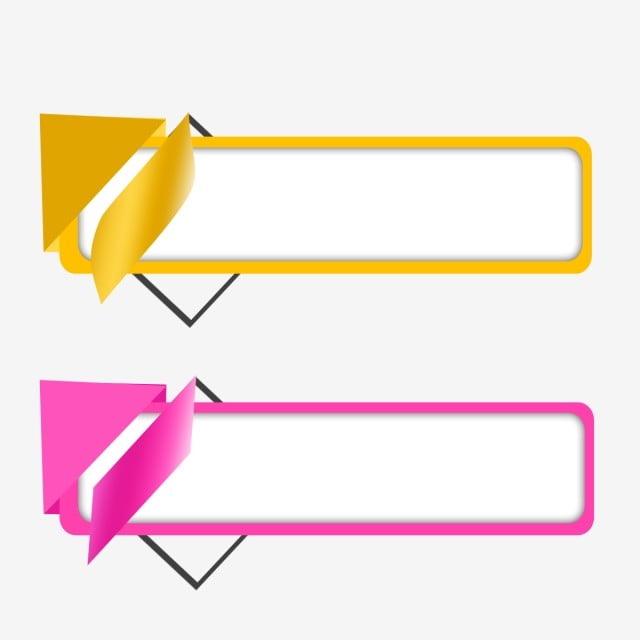 Konusning hajmi
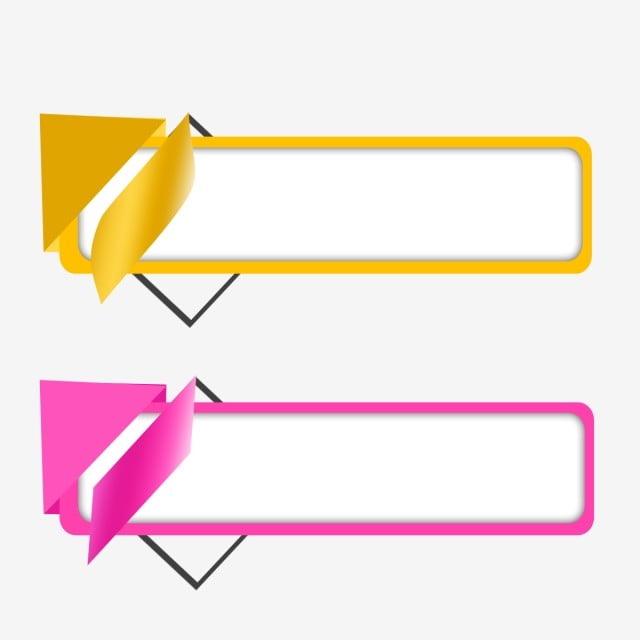 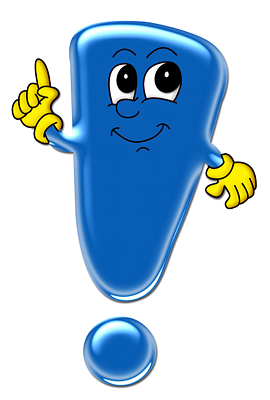 1-masala
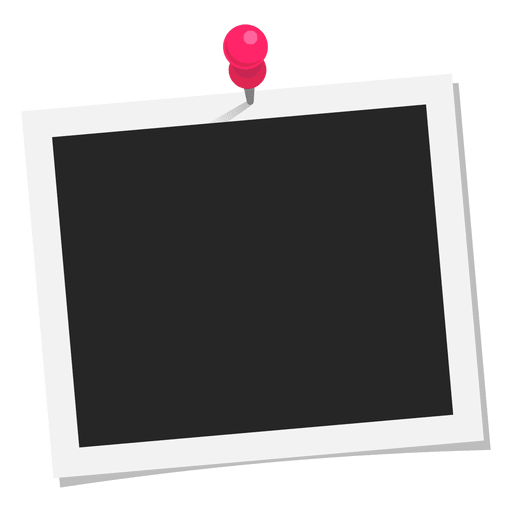 Rasmdagi ma’lumotlar 
asosida konusning 
to‘la sirti va hajmini
toping.
Masalaning yechimi
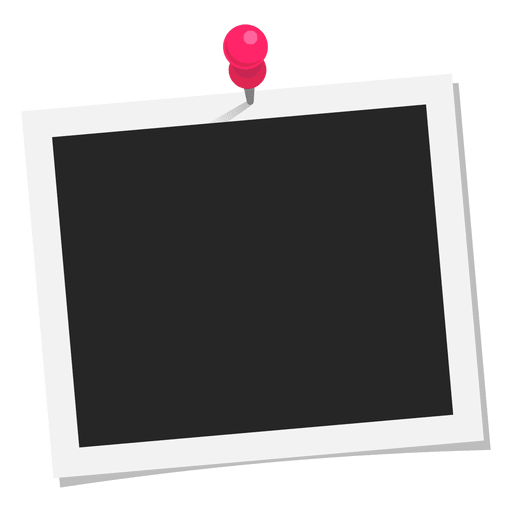 Berilgan:
Topish kerak:
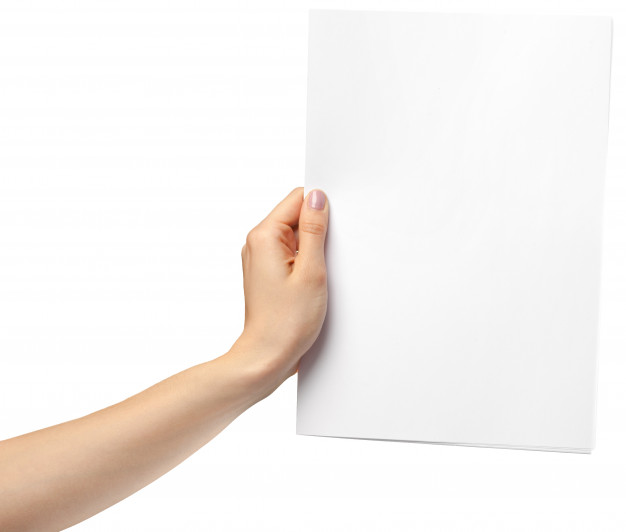 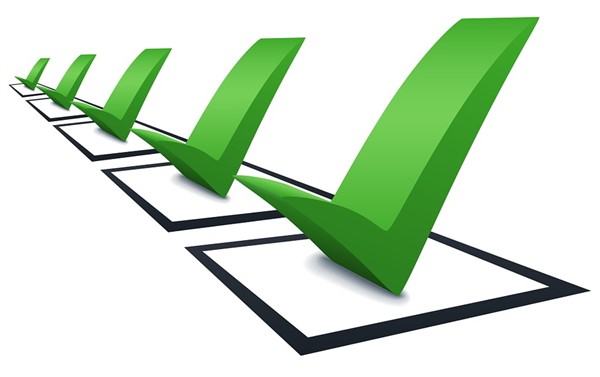 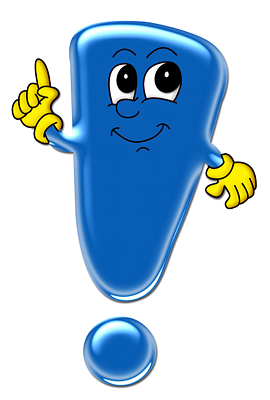 2-masala
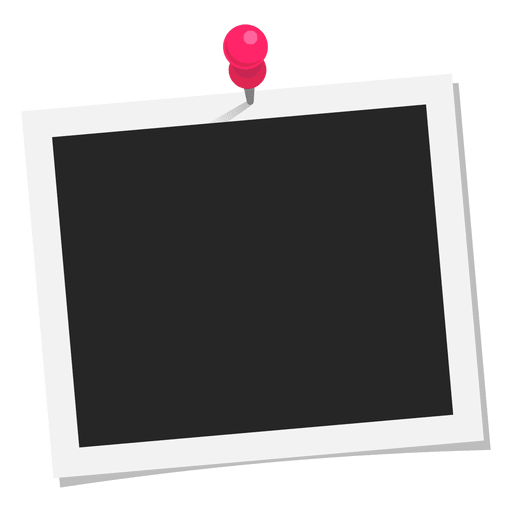 Rasmdagi ma’lumotlar 
asosida konusning 
to‘la sirti va hajmini
toping.
Masalaning yechimi
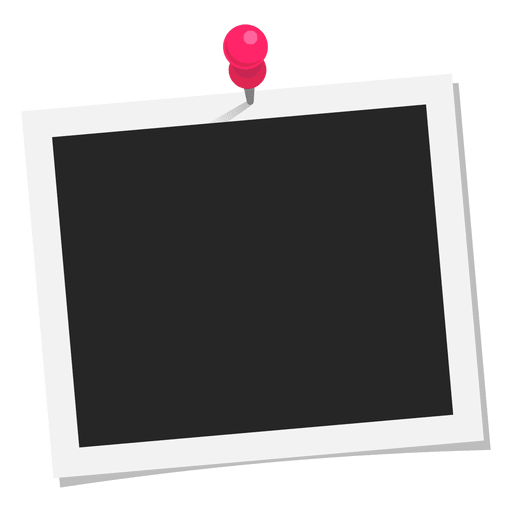 Berilgan:
Topish kerak:
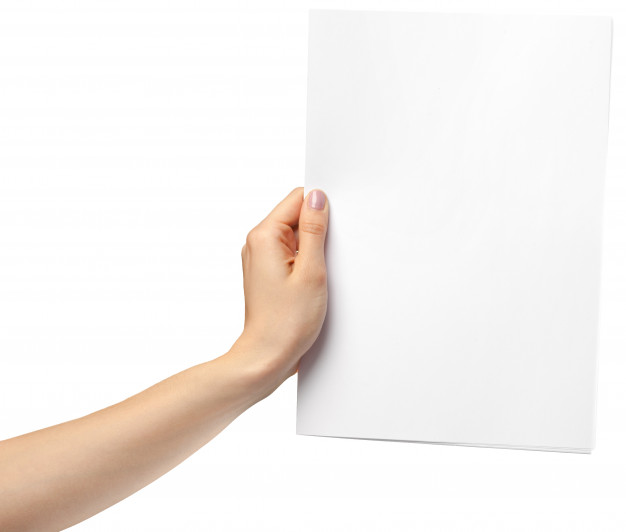 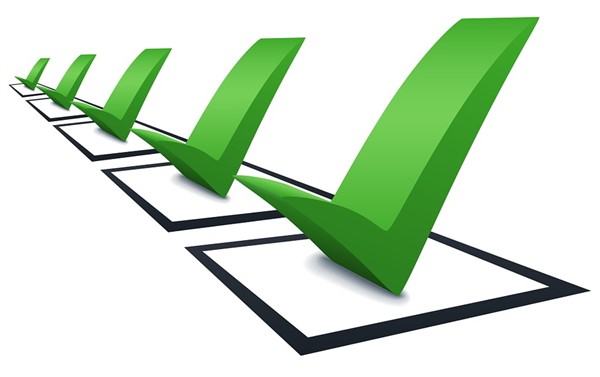 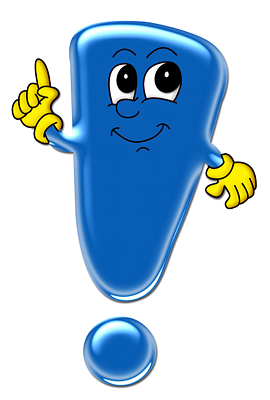 3-masala
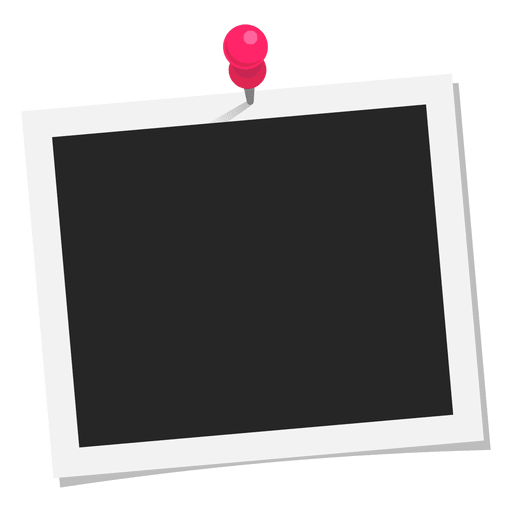 Rasmdagi ma’lumotlar 
asosida konusning 
to‘la sirti va hajmini
toping.
Masalaning yechimi
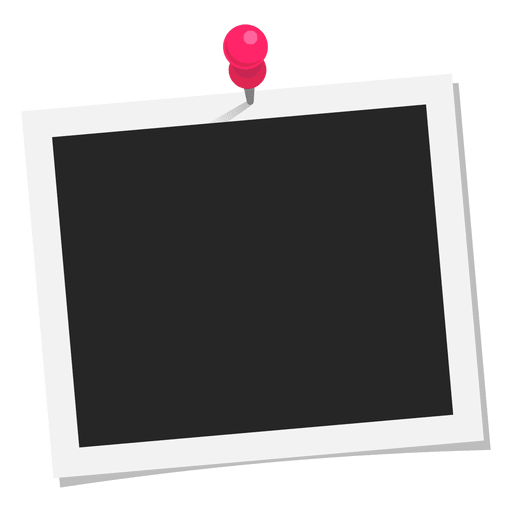 Berilgan:
Topish kerak:
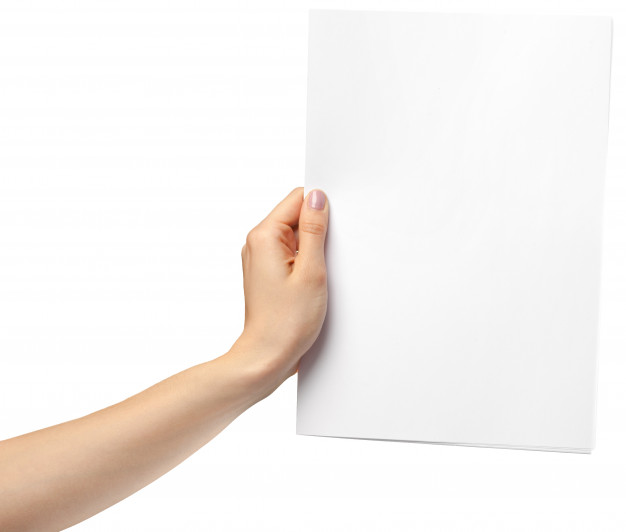 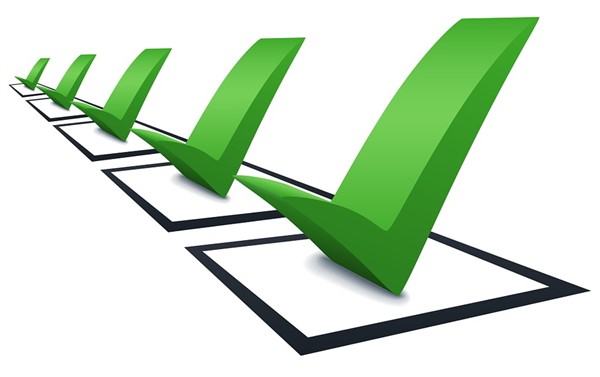 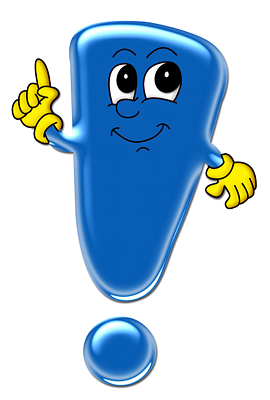 4-masala
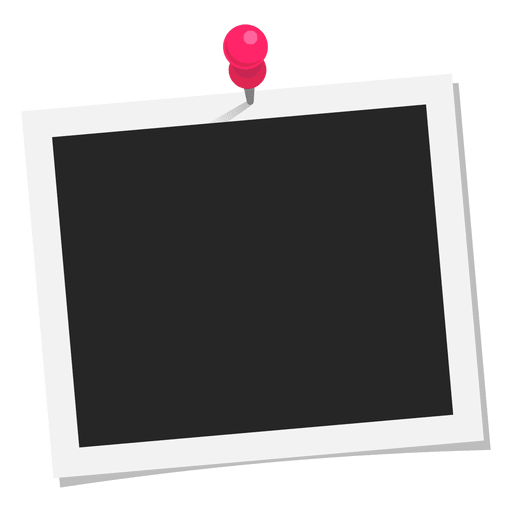 Rasmdagi ma’lumotlar 
asosida konusning 
to‘la sirti va hajmini
toping.
Masalaning yechimi
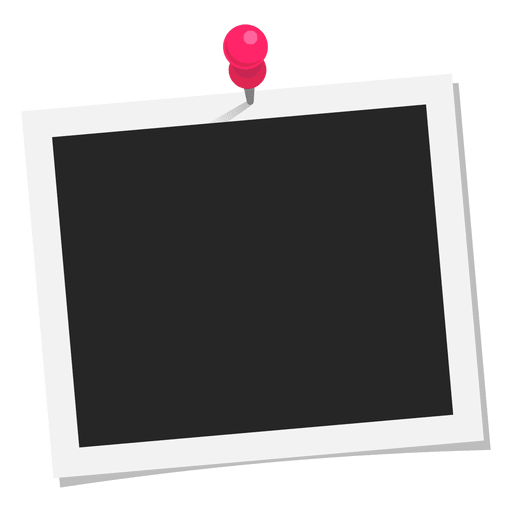 Berilgan:
Topish kerak:
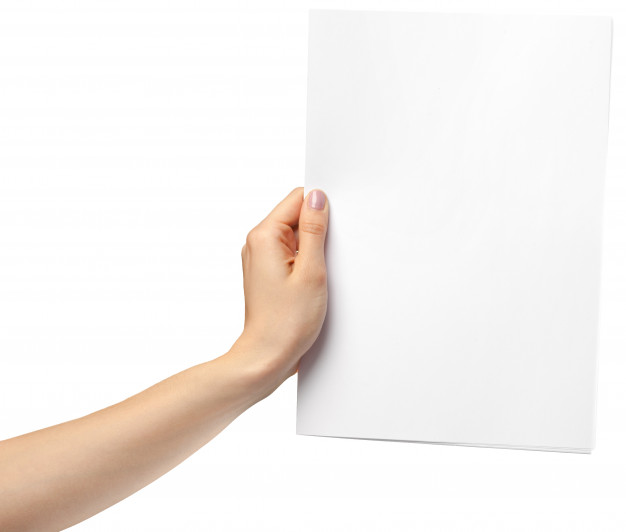 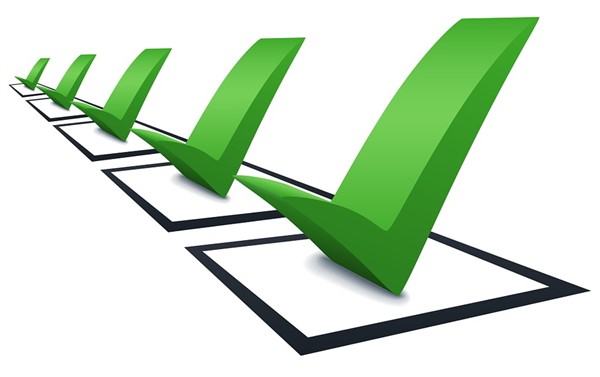 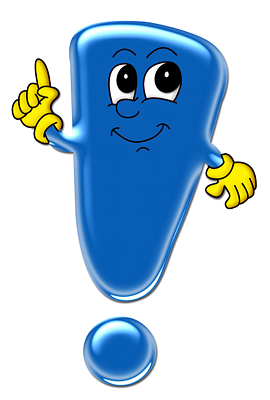 5-masala
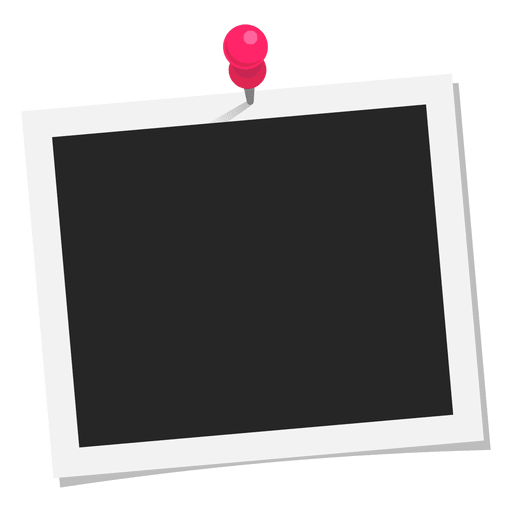 Rasmdagi ma’lumotlar 
asosida konusning 
to‘la sirti va hajmini
toping.
Masalaning yechimi
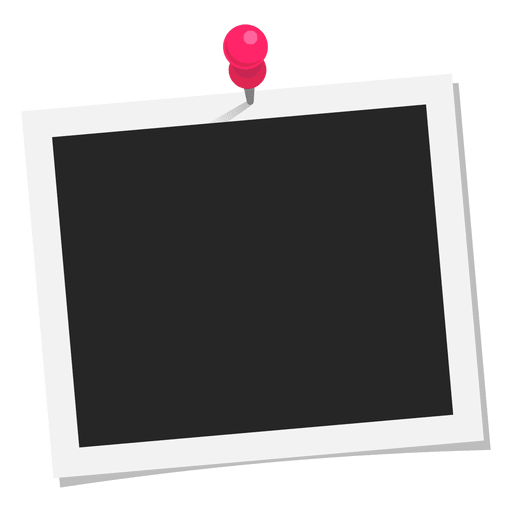 Berilgan:
Topish kerak:
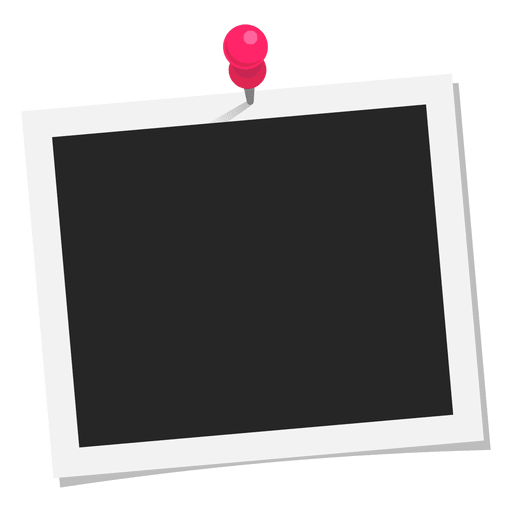 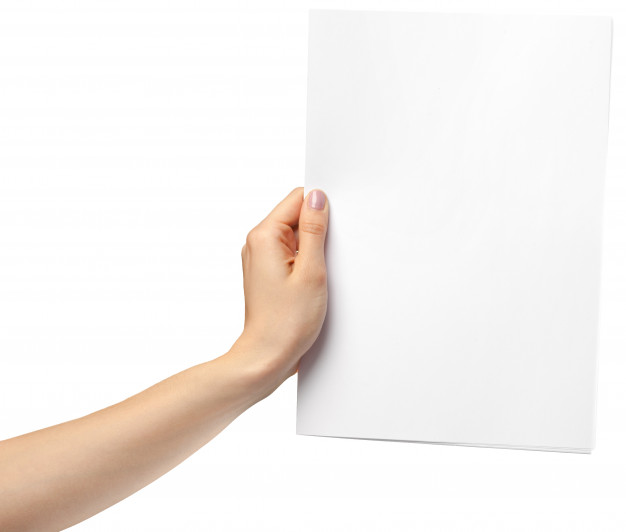 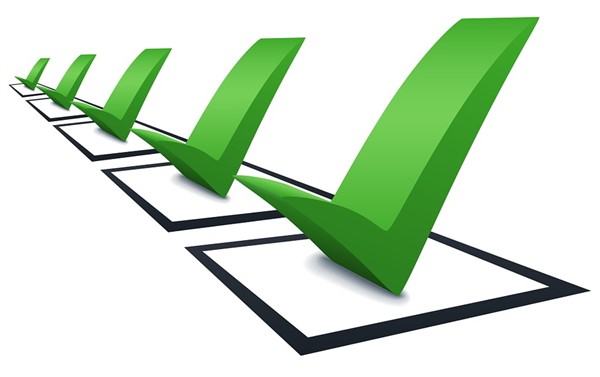 Mustaqil bajarish uchun topshiriqlar
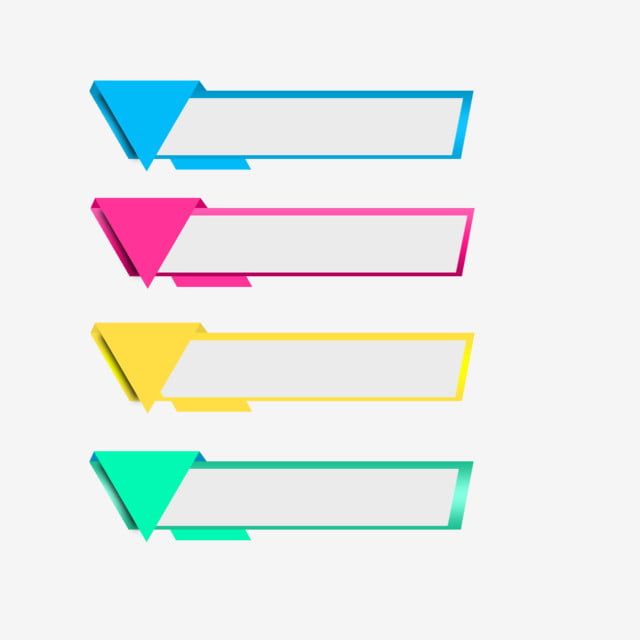 131-sahifa
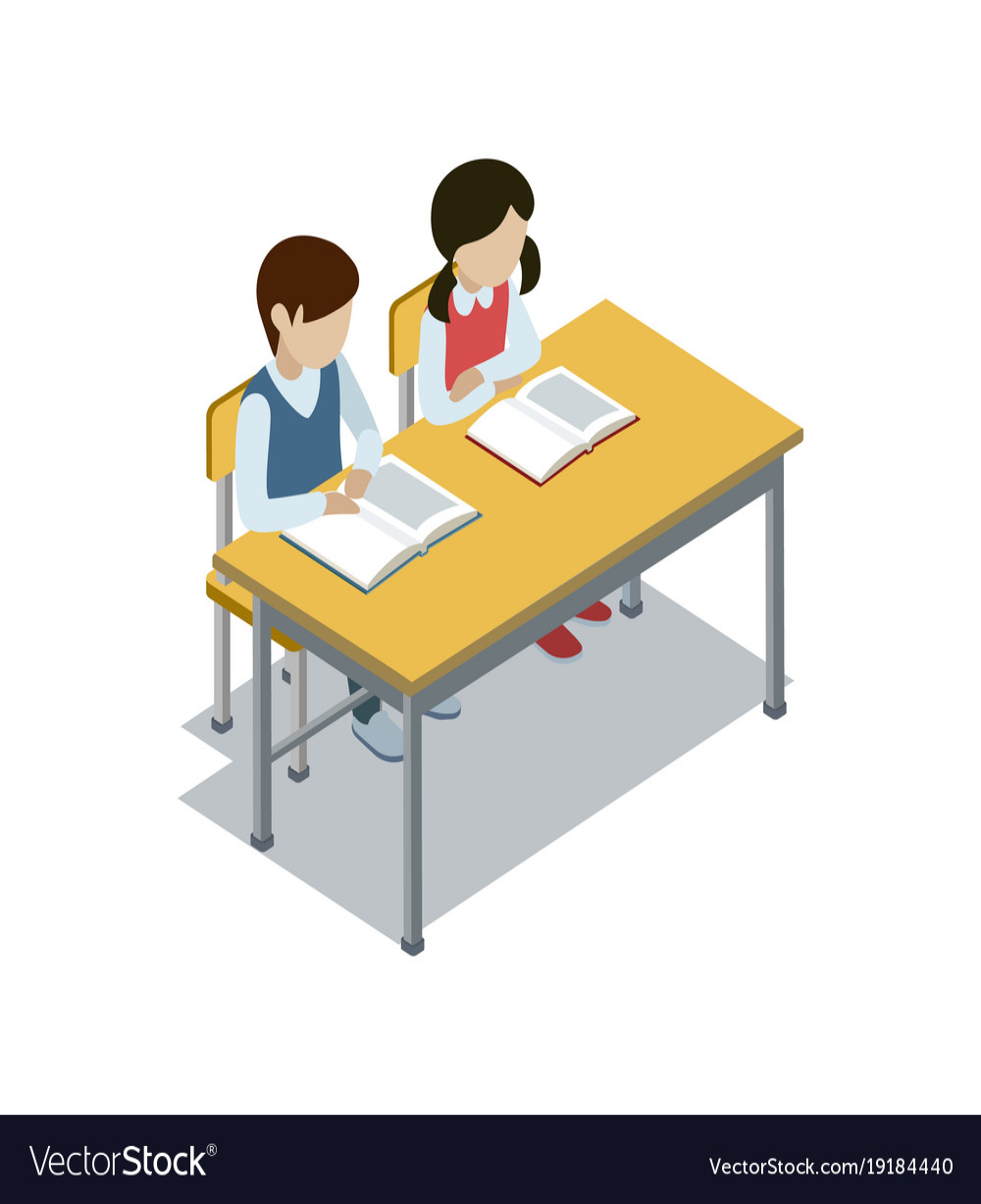 429-masala
432-masala